Angel playing Harp (SH12)
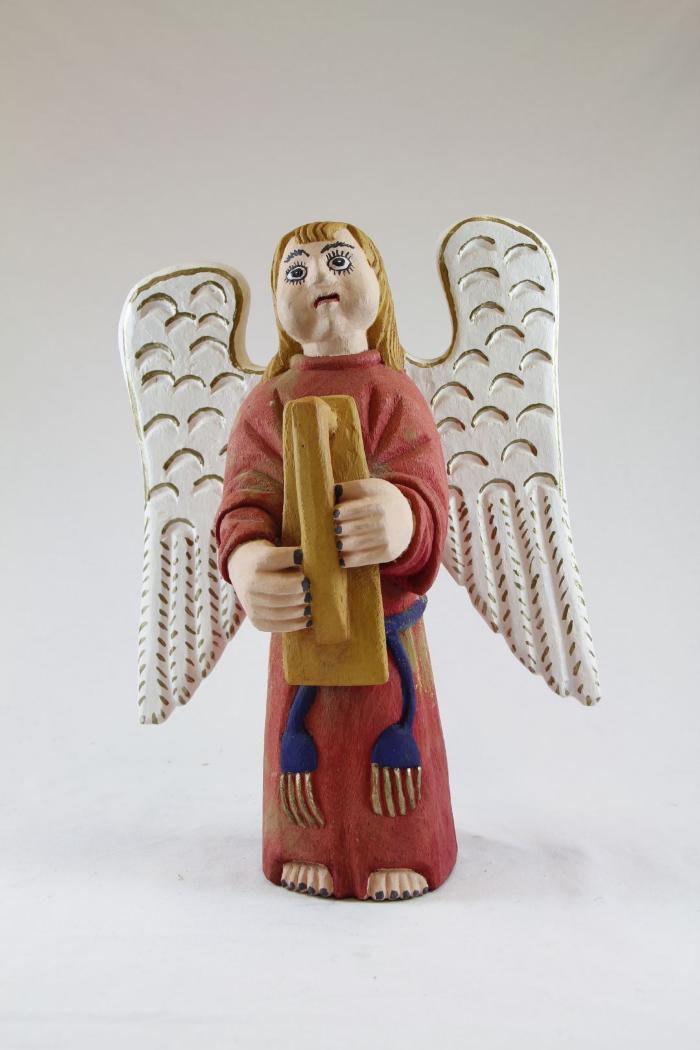